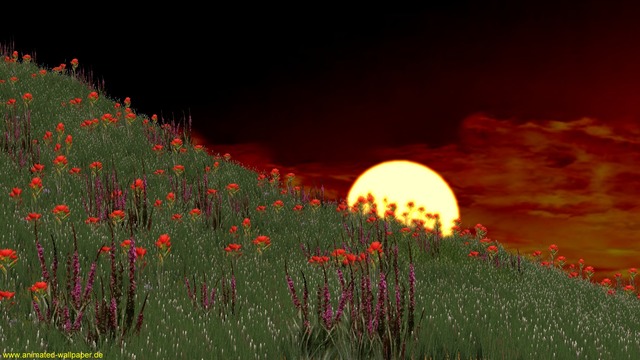 স্বাগতম
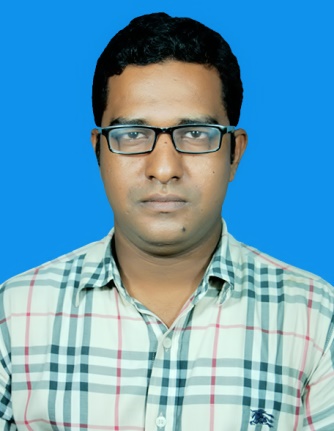 পরিচিতি
সুজন কুমার সেন  
সহকারি শিক্ষক(তথ্য ও যোগাযোগ প্রযুক্তি) 
রোটারী বেতাগী ইউনিয়ন উচ্চ বিদ্যালয়
মোবাইলঃ০১৮১৫৬৮০৫৬০
ই-মেইলঃsujansen96@gmail.com
হিসাববিজ্ঞান
শ্রেণী:- নবম
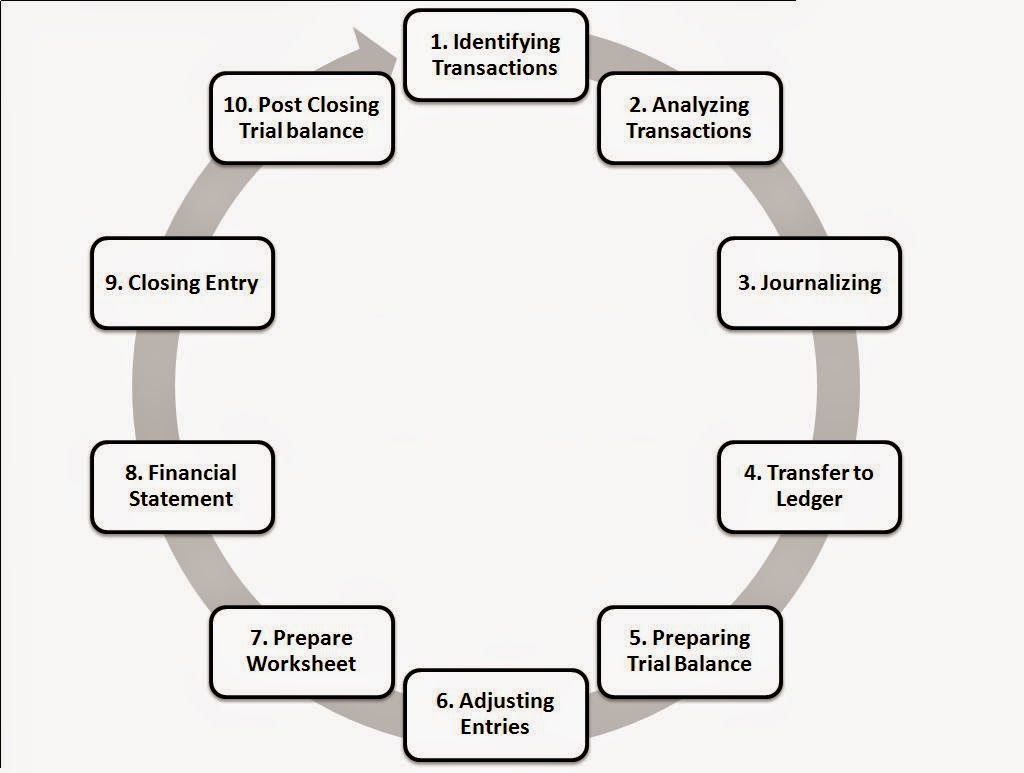 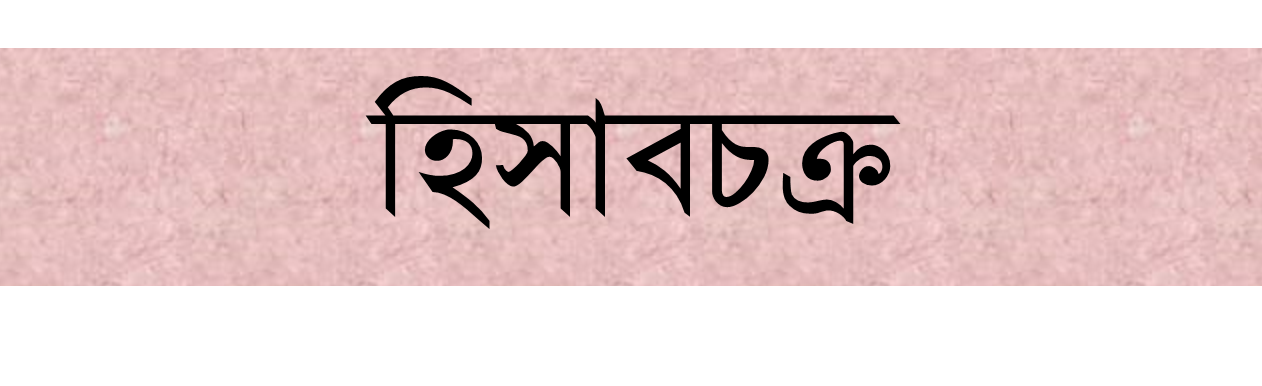 শিখনফল
এই পাঠ শেষে শিক্ষার্থীরা…
হিসাবচক্র কি বলতে পারবে 
হিসাবচক্রের ধাপগুলো চিহ্নিত করতে পারবে
হিসাবের ধারাবাহিকতা রক্ষা পদ্ধতি ব্যাখা করতে পারবে
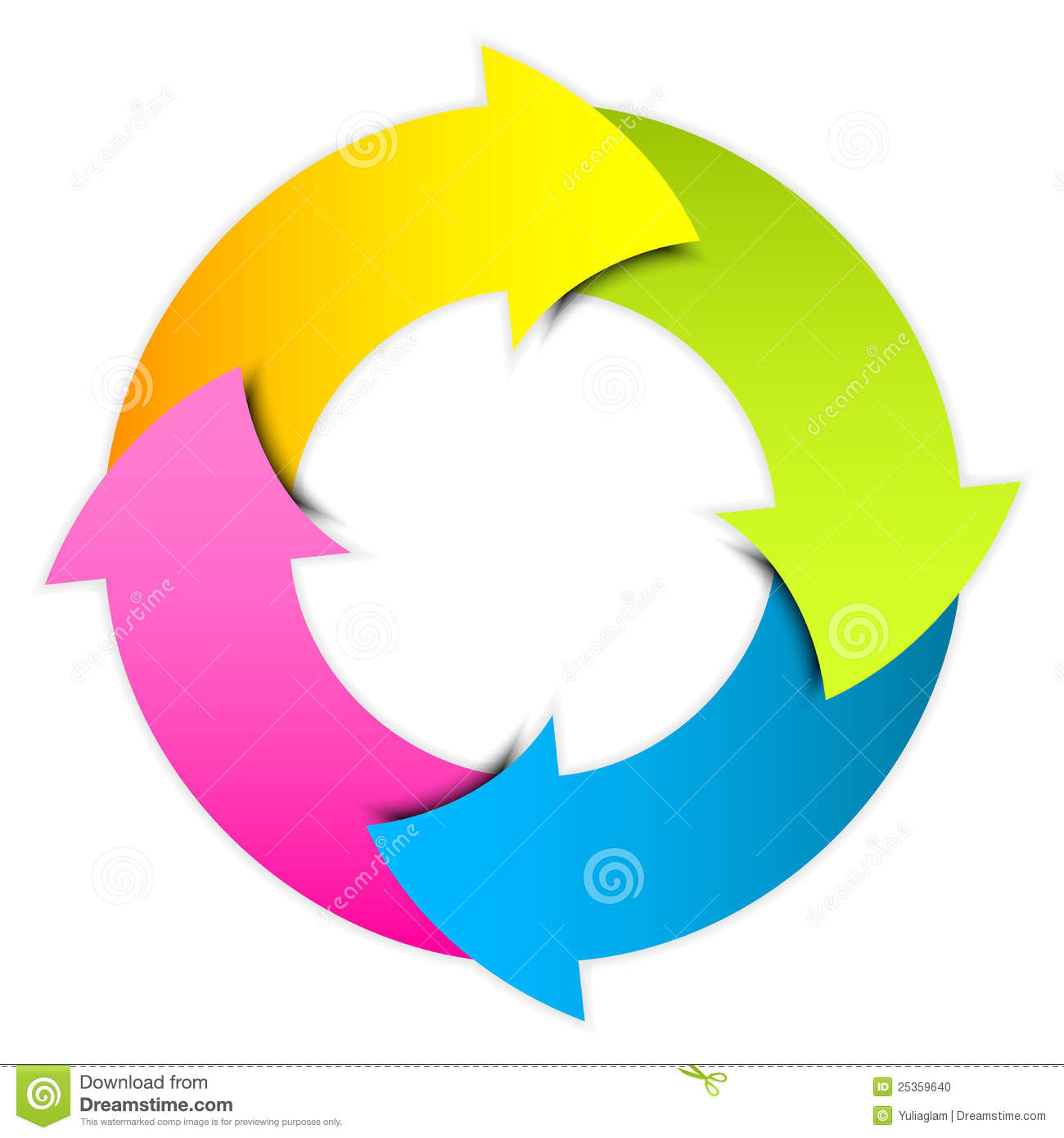 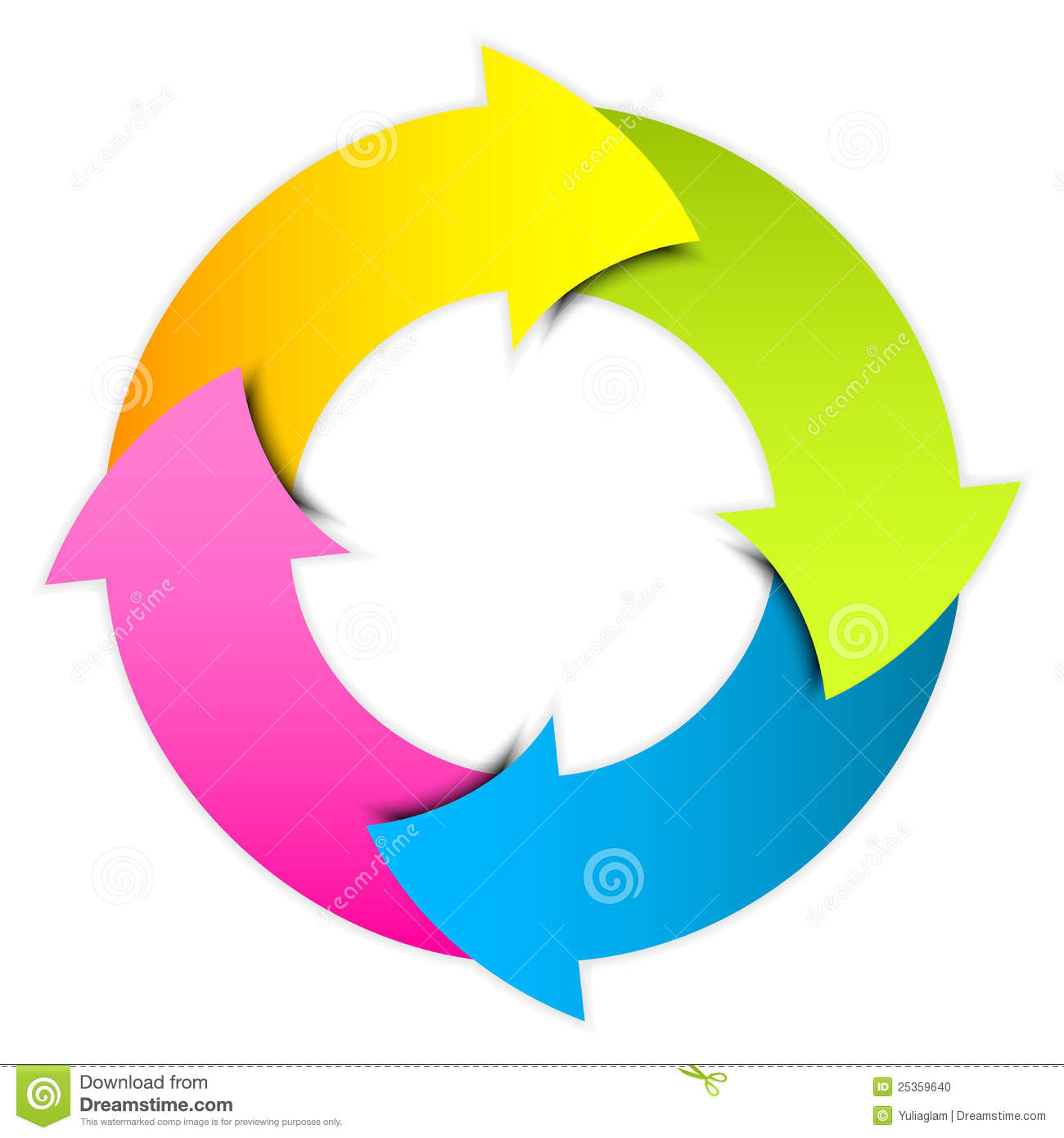 লেনদেন 
সনাক্তকরণ
১
হিসাব পরবর্তী
রেওয়ামিল
১০
লেনদেন
বিশ্লেষণ
২
সমাপণী
দাখিলা
৯
জাবেদা
৩
হিসাবচক্র
আর্থিক
বিবরণী
৮
খতিয়ান
৪
কার্যপত্র
৭
সমন্বয়
জাবেদা
৬
রেওয়ামিল
৫
লেনদেন সনাক্তকরণ :
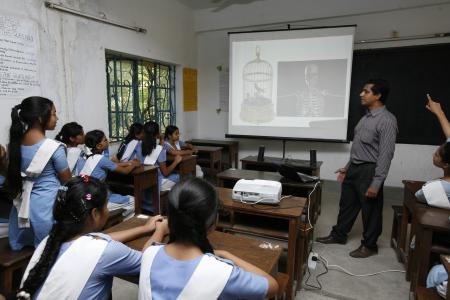 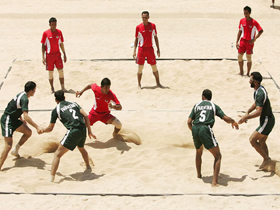 লেনদেন নয়
পাঠ দান করছে
খেলা করছে
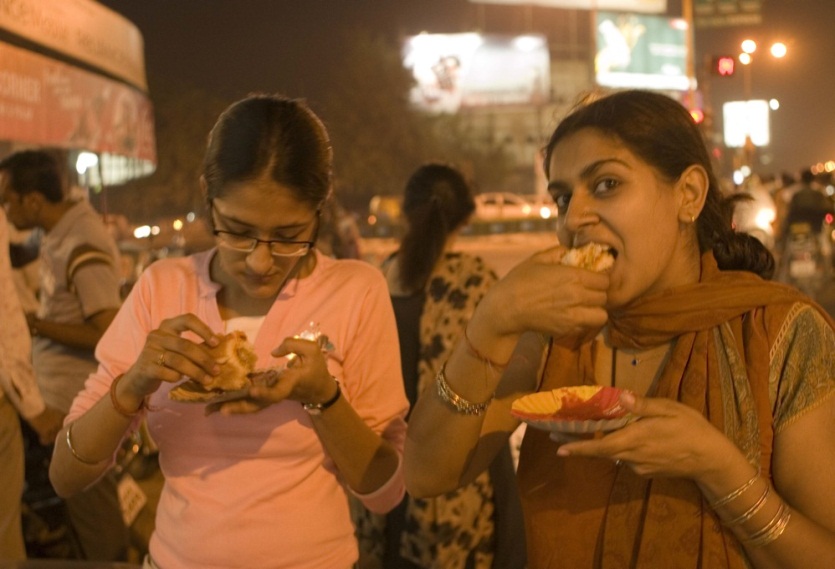 খাচ্ছে
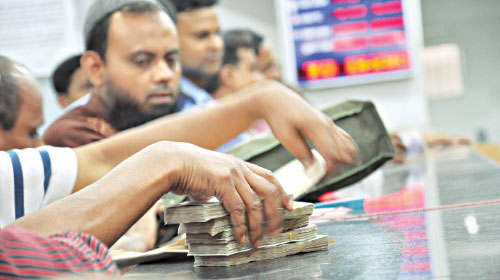 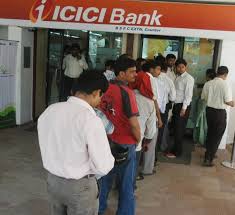 লেনদেন
নগদ টাকা গ্রহণ
ব্যাংকে টাকা জমা
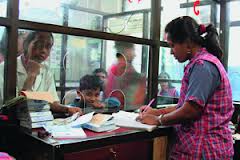 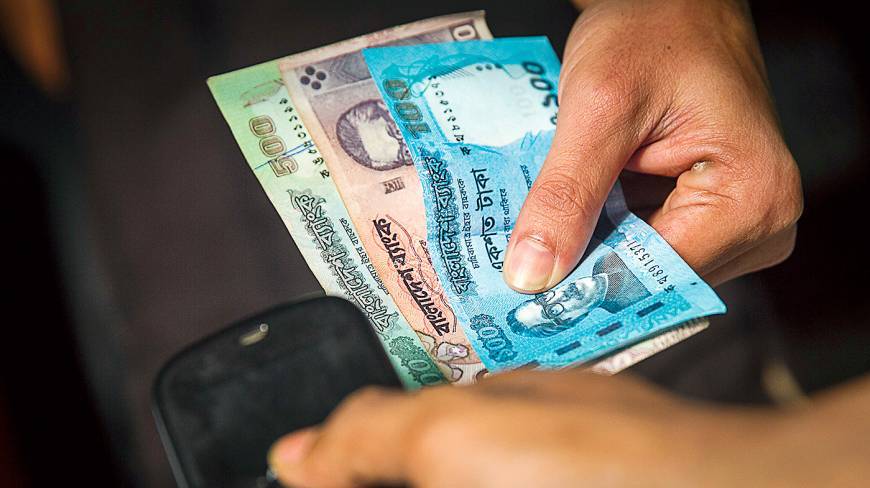 কর্মীদের বেতন প্রদান
নগদ টাকা প্রদান
জাবেদা
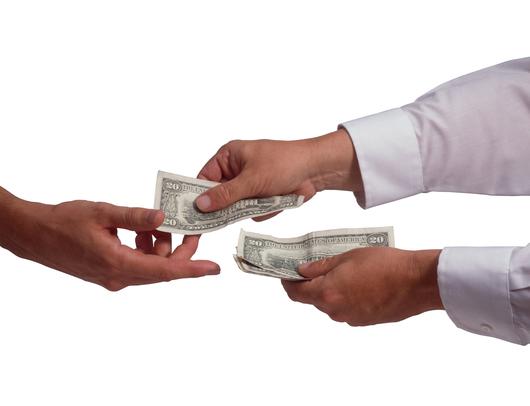 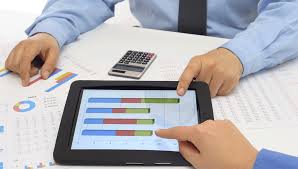 লেনদেন
লিপিবদ্ধকরণ
শ্রেণিবদ্ধকরণ
খতিয়ানঃ
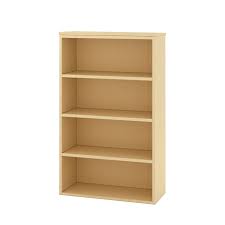 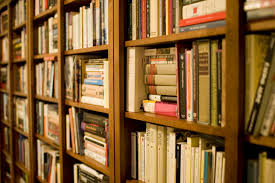 শেল্ফ
দলীয় কাজ
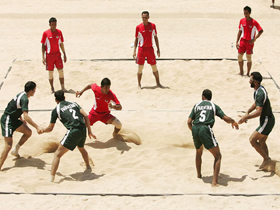 জাবেদাকে সহকারি বই বলা হয় কেন
খতিয়ানকে সকল বইয়ের রাজা বলা হয় কেন
মূল্যায়ন
১। হিসাব চক্রের ২টি ধাপ বল।
২। জাবেদা কী?
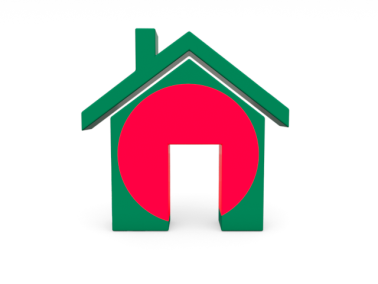 নির্ধারিত/বাড়ির কাজ
নিম্নলিখিত ঘটনাগুলো হতে লেনদেন সনাক্ত করঃ
১।নগদে ৫০,০০০ টাকার আসবাবপত্র ক্রয় করা হল
২।১০,০০০ টাকা বেতনে একজন ম্যানেজার নিয়োগ করা হল
৩।৭,০০০ টাকার পণ্য ক্রয়ের জন্য ফরমায়েশ প্রদান করা হল
৪।নগদে পণ্য বিক্রয় ২০,০০০ টাকা 
৫।বেতন প্রদান ৯,০০০ টাকা
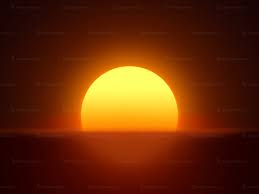 ধন্যবাদ